AEP West Texas Project Update
ERCOT RPG Meeting 
May 14th 2019
2018 and 2019 Completed Projects
Rebuild Solstice to Yucca Drive 138 kV line – September 2018
Add -100/100 Mvar STATCOM at Lotebush station – April 2018
2018 and 2019 Completed Projects
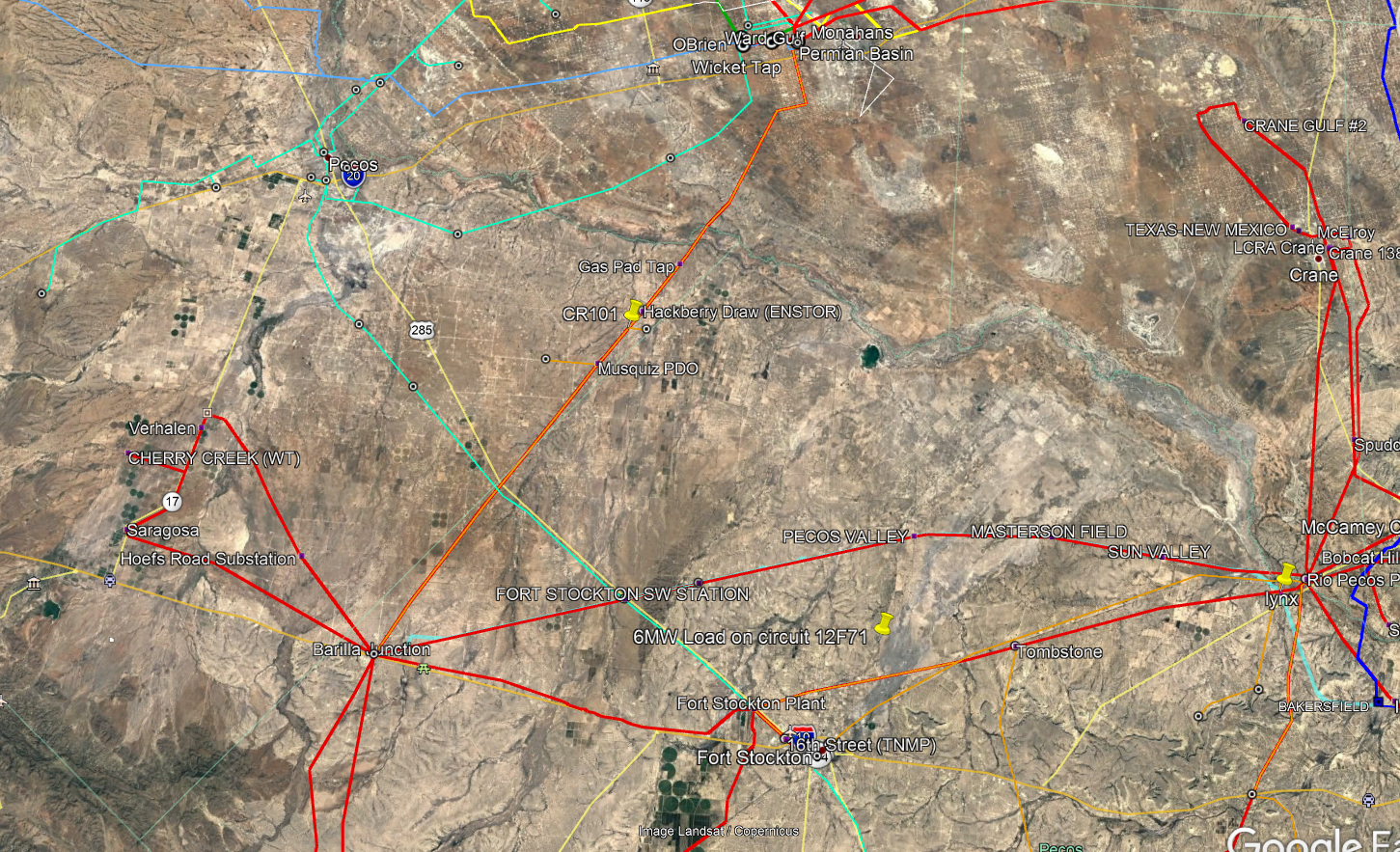 2019 and 2020 Planned Projects
Lynx station and termination of Woodward 1– September 2019
Raise structures on the Ft. Stockton to Solstice 138 kV line – December 2019
Rebuild Solstice to Saragosa 69 kV line, convert to 138 kV and build Cryo substation – January 2020
Rebuild Barrilla Junction to Ft. Stockton SW to Rio Pecos 69 kV line, convert to 138 kV, re-terminate into Solstice, install 138 kV capacitor bank at Solstice, and build new Ft. Stockton Switch 138 kV station – March 2020
Install 138 kV phase shifting transformer at Solstice – March 2020
Termination of TNMP 16th Street – Rio Pecos 138 kV line and Woodward 2 into Lynx station – May 2020
New Solstice 345 kV station, add two 50 Mvar bus reactors and 345 kV double circuit line to LCRA Bakersfield station – December 2020
2019 and 2020 Planned Projects
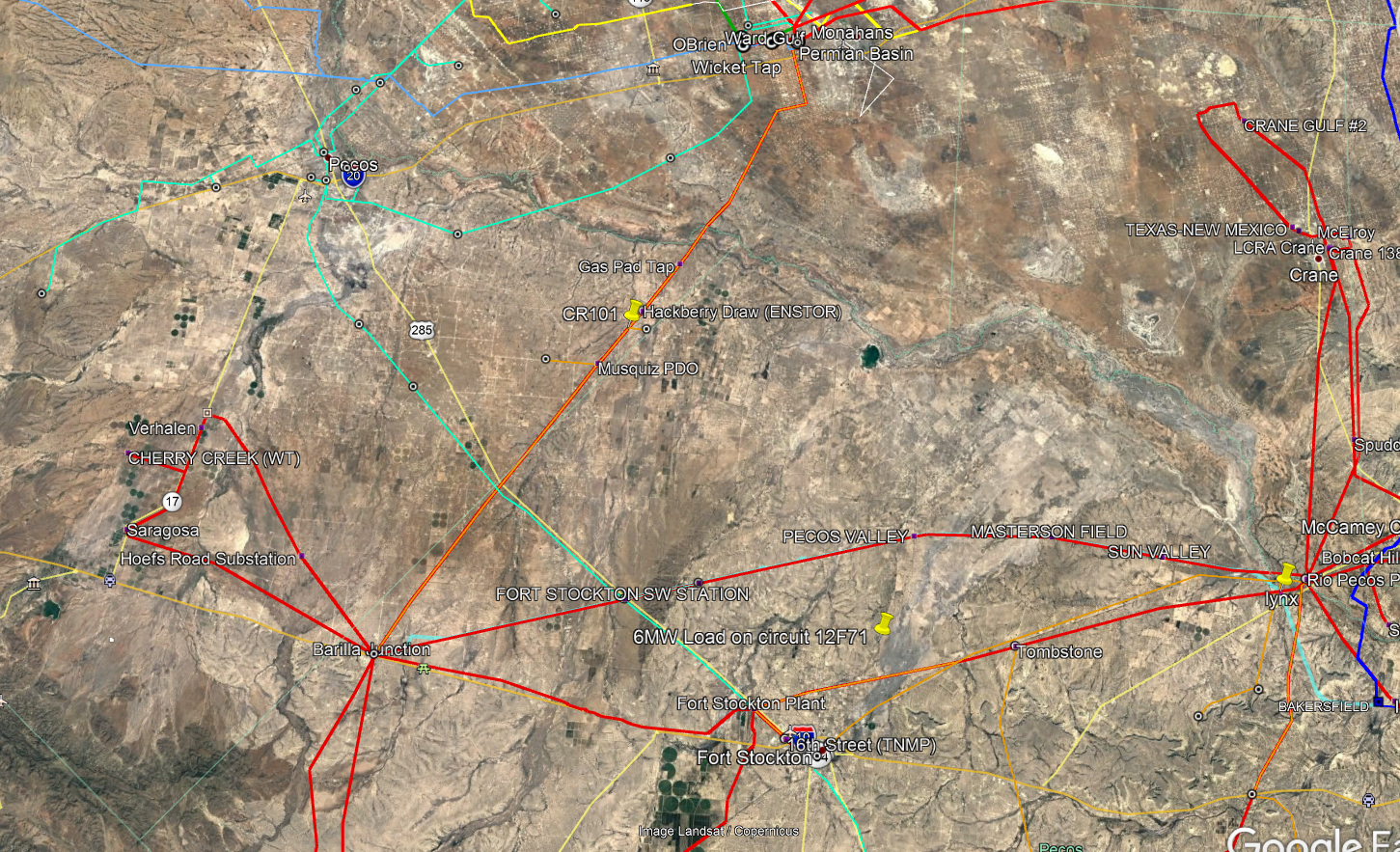 Questions ?